Kalimat Penolakan 
&Kalimat Permintaan Maaf
&Kalimat Permintaan Tolong
Kalimat penolakan 
  adalah kalimat untuk menolak suatu pendapat atau ajakan seseorang kepada kita.
Membuang Sampah di Tempat Sampah
Udin selalu menjaga kebersihan. Sampah - sampah yang berserakan dibuang di tempat sampah. 
   Sebaliknya, Badu tidak menjaga kebersihan rumah. Badu membuang sampah ke dalam got.
 “Buang saja sampahmu ke dalam got dekat rumah!”. Ajak Badu kepada Udin. “Tidak mau, ah. Nanti air got menjadi tergenang dan bau, ”jawab Udin.
Ciri-ciri kalimat penolakan:
Kalimat penolakan biasanya ditandai dengan kata,“tidak” ”kurang setuju”.Selain itu dapat ditambahkan dengan kata “maaf”,              “terima kasih”, dan               “lain kali ya”
Contoh kalimat penolakan:
1. Tidak mau, ah. Nanti air got
    menjadi tergenang dan bau.

2. Saya tidak mau, Badu. Kita
    harus menjaga kebersihan 
    lingkungan.

3. Tidak, terima kasih. Saya
    sudah kenyang.
Contoh kalimat penolakan:
4. Aku kurang setuju, Ton.
    Memberishkan got pekerjaan
    yang berat.

5. Maaf, saya tidak bisa ikut
    kerja bakti karena ada acara 
    keluarga.
Kalimat permintaan maaf adalah kalimat yang mengungkapkan penyesalan atau permohonan maaf atas kesalahan yang telah dilakukan.
Ciri-ciri kalimat permintaan maaf
Kalimat permintaan maaf diakhiri dengan tanda titik (.)
Kalimat permintaan maaf biasa ditandai dengan kata “maaf”
Contoh kalimat permintaan maaf:
Maaf, saya sudah menabrakmu.
Maaf Din, saya tidak sengaja menjatuhkan makananmu.
Kalimat permintaan
tolong adalah kalimat 
untuk meminta tolong
kepada orang lain agar
melakukan sesuatu
yang kita harapkan.
Ciri-ciri kalimat permintaan tolong :
1. Selalu diakhiri dengan tanda seru (!)
2. Ditandai dengan kata “tolong”
Contoh Kalimat Permintaan Tolong
Mutiara, tolong 
     ambilkan buku itu !
2. Tolong bawakan 
    buku ini, Hen ! 
3. Toni, tolong simpan
    tas ini di kamar !
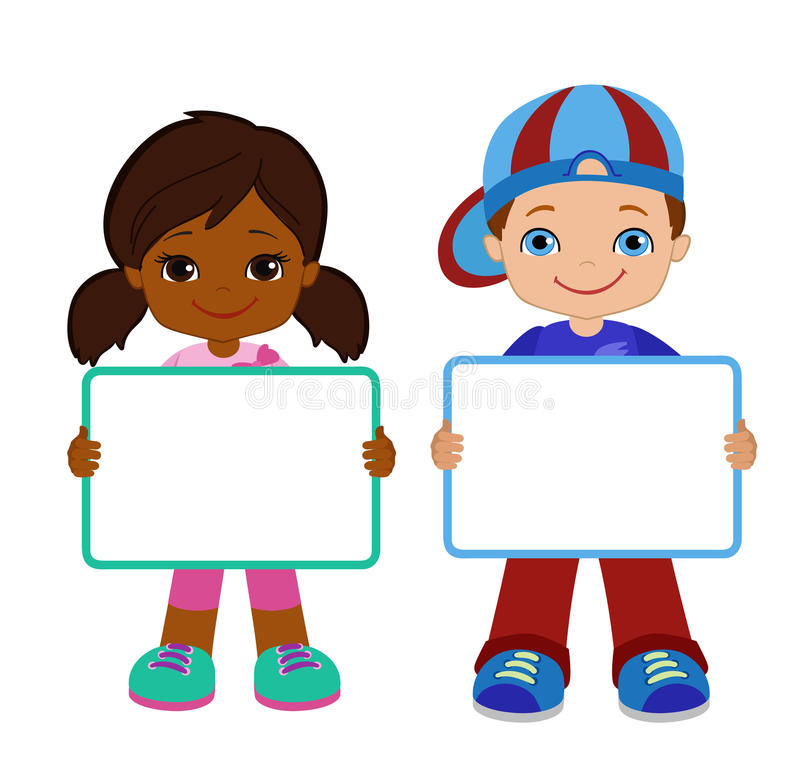 Thank You
God bless you
Thank you children
and